POPULATION AND DEVELOPMENT: POPULATION - RESOURCE REGIONS
POPULATION AND DEVELOPMENT: POPULATION - RESOURCE REGIONS

जनसंख्या एवं विकास; जनसंख्या - संसाधन प्रदेश

किसी प्रदेश में निवास करने वाले मनुष्य और वहां उपलब्ध संसाधनों के पारस्परिक  संबंधों के अनुसार मनुष्य की सामान्य जीवन दशा का निर्धारण होता है| किसी प्रदेश में जनसंख्या के वितरण, घनत्व, वृद्धि दर ,संघटन आदि के अध्ययन के साथ ही वहां की जनसंख्या- संसाधन संबंधों का मूल्यांकन भी अति महत्वपूर्ण होता है| किसी प्रदेश के संसाधनों के पूर्ण उपयोग के लिए वहां कितनी जनसंख्या आवश्यक होगी | विश्व में जनसंख्या और संसाधनों के वितरण में अत्यधिक विषमता पाई जाती है| तीव्र जनसंख्या वृद्धि विकासशील देशों में हो रही है जबकि अधिकांश संसाधन जो जनसंख्या के निर्वाह के लिए आवश्यक है,विकसित देशों में स्थित है|
विश्व के विकसित देशों में 85% संसाधन पाए जाते हैं वही मात्र 25% जनसंख्या निवास करती है| इसके विपरीत विकासशील देशों में मात्र 15% संसाधन होते हुए भी वहां विश्व की लगभग 75% जनसंख्या पाई जाती है| यही कारण है कि विकसित देशों में मानव जीवन स्तर काफी ऊंचा होता है और जनता समृद्धिशाली है| और विकासशील तथा पिछड़े देशों में निर्धनता, बेरोजगारी, निम्न  जीवन-स्तर की विशेषताएं मिलती है| विश्व के विभिन्न भागों में जिस प्रकार जनसंख्या के वितरण  में अधिक असमानता है उसी प्रकार संसाधनों का वितरण  भी अत्यधिक विषम है| अतः यह कहा जा सकता है कि जनसंख्या वितरण तथा संसाधन में परस्पर किस प्रकार का संबंध है | इस परिप्रेक्ष्य में जनसंख्या अनुकूलतम (optimum population) हो सकती है अथवा इससे विचलित होकर किसका स्वरूप अति जनसंख्या (Over population) अथवा जनाभाव (under population) किसी भी प्रकार का हो सकता है|
वह तत्व या स्रोत जो मानवीय उद्देश्यों तथा आवश्यकताओं की पूर्ति करने में सक्षम है, संसाधन कहलाता है| आर. एन. सिंह एवं एस.डी. मौर्य (भौगोलिक पारिभाषिक शब्दकोश, 2003) के अनुसार “पृथ्वी पर अथवा अन्य ग्रहों एवं उपग्रहों पर पाया जाने वाला प्रत्येक पदार्थ जो मनुष्य के लिए उपयोगी है, संसाधन कहलाता है| मनुष्य के  ज्ञान एवं तकनीक के  विकास के साथ-साथ नए-नए संसाधन अस्तित्व  में आते हैं जिससे संसाधनों  की संख्या बढ़ती जाती है|” 
संसाधन मनुष्य के लिए उपयोगी होते हैं और मानवीय उपयोगिता ही संसाधनों का विशिष्ट गुण है| किसी वस्तु या पदार्थ को संसाधन की श्रेणी में तभी रखा जा सकता है जब वह मनुष्य की किसी न किसी आवश्यकता या उद्देश्य की पूर्ति करता हो या करने में समर्थ हो| वास्तव में कोई भी वस्तु या पदार्थ/तत्व  अपने आप में संसाधन नहीं है बल्कि मनुष्य के लिए उसकी उपयोगिता ही उसे संसाधन बना देती है|  अतः यह कहां जा सकता है कि संसाधन होते नहीं है, बल्कि वे बनते हैं|(Resources are not,they become)|
जिम्मरमैन के अनुसार “संसाधन कोई वस्तु या पदार्थ नहीं है बल्कि वह कार्य है जिसे कोई वस्तु या पदार्थ मानवीय आवश्यकता की पूर्ति के लिए कर सकता है|”

 जेलेंस्की (W.Zelinsky,1966) के अनुसार “संसाधन वे तत्व  या गुण होते हैं जो मानव आवश्यकताओं को संतुष्ट करते हैं और जो अपनी आर्थिक एवं सांस्कृतिक उपलब्धियों तथा अपनी संसाधन दोहन की क्षमता के अनुसार लोगों के उद्देश्यों, प्रतिभाओं तथा प्रयत्नों के साथ-साथ स्पष्ट रूप से बढ़ते जाते हैं|”
 
(“Resources are substances or properties which satisfy human needs and obviously they increase with the aims, talents and efforts of people on their economic and cultural attainment and on their ability to exploit resources”- W.Zelinsky,1966).
विश्व के जनसंख्या - संसाधन प्रदेश
(Population- Resource Region of the World)
 
विश्व के विभिन्न भागों में जनसंख्या और संसाधनों के वितरण में अत्यधिक विषमता (Excessive inequality) है| कुछ विशिष्ट प्रदेशों में संसाधनों की बहुलता (plurality) है तो अनेक प्रदेशों में इनका अभाव (the absence) या कमी(deficiency) है| कुछ देशों में प्रौद्योगिकी(Technology) के उच्चतर विकास  से वहां विद्वान संसाधनों का भी पर्याप्त विकास संभव हुआ है जबकि कई प्रदेशों /क्षेत्रों में पर्याप्त संसाधन भंडार होते हुए भी प्रौद्योगिकी में पिछड़ेपन के कारण उनका भी विदोहन(use) नहीं हो पा रहा है| इसी प्रकार की असमानता जनसंख्या के वितरण में भी पाई जाती है| जहां एक ओर मानसून एशिया, पश्चिमी यूरोपीय क्षेत्र तथा उत्तरी अमेरिका के पूर्वी तटीय सघन बसे हुए हैं, वही दूसरी ओर सहारा, कालाहारी, अरब, थार ,गोबी, मंगोलिया, अटाकामा और पश्चिमी ऑस्ट्रेलिया के विस्तृत मरुस्थलीय  क्षेत्र तथा अंटार्कटिका ,ग्रीनलैंड, उत्तरी कनाडा और उत्तरी साइबेरिया के शीतल भाग लगभग निर्जन अर्थात बिना बसे हुए(Non ecomene) है| मध्य अफ्रीका के घने जंगली भाग भी लगभग जनरिक्त ही है| इस प्रकार जनसंख्या और संसाधन के संबंधों से उत्पन्न प्रतिरूपों में भी उल्लेखनीय असमानता का पाया जाना स्वभाविक(natural) ही है|
जनसंख्या - संसाधन प्रदेश का तात्पर्य ऐसे क्षेत्र या प्रदेश से है जिसके अंतर्गत जनसंख्या और संसाधनों के पारस्परिक संबंधों(Reciprocal relations) अर्थात जनसंख्या- संसाधन अनुपात (population- resource ratio) से उत्पन्न प्रतिरूपों में समानता पाई जाती है|

 > इस दिशा (जनसंख्या- संसाधन प्रदेशों के निर्धारण) में सर्वाधिक महत्वपूर्ण प्रयास एकरमैन(Ackerman) द्वारा1970 में किया गया |
 उन्होंने जनसंख्या(Population), संसाधन(Resource) एवं तकनीकी(Technology) को ध्यान में रखते हुए संपूर्ण विश्व को 5 जनसंख्या- संसाधन प्रदेशों में विभाजित किया|

> एकरमैन(E.A.Ackerman ) ने जनसंख्या और संसाधन की तुलना में प्रौद्योगिकी के विकास और प्रयोग पर विशेष बल दिया है क्योंकि प्रौद्योगिकी के अभाव में संसाधनों के उपलब्ध होते हुए भी उनका विकास तथा प्रयोग संभव नहीं हो पाता है| इसके लिए अधिक जनसंख्या नहीं बल्कि कुशल जनसंख्या की आवश्यकता होती है |
एकरमैन (E.A.Ackerman) द्वारा विभाजित विश्व के जनसंख्या -संसाधन प्रदेश निम्न प्रकार है- 
1.संयुक्त राज्य अमेरिका  तुल्य प्रदेश (United State American Type Regions)
2.यूरोपीय तुल्य प्रदेश (European Type Regions)
3.मिस्र या चीन तुल्य प्रदेश (Egypt or China Type Regions)
4. ब्राजील तुल्य प्रदेश (Brazilian Type Regions)
5.आर्कटिक (मरुस्थलीय)तुल्य प्रदेश (Arctic Desert Type Regions)
1.संयुक्त राज्य अमेरिका तुल्य प्रदेश (United State American Type Regions)

इस प्रकार के क्षेत्र में जनसंख्या क्षमता एवं संसाधन अनुपात निम्न है| (अर्थात जनसंख्या कम और संसाधन तकनीकी अधिक है|) इस प्रकार का क्षेत्र जनसंख्या एवं संसाधन की दृष्टि(view) से सर्वाधिक उत्तम क्षेत्र है|
ऐसे क्षेत्रों में ज्ञात एवं संभावित संसाधन(known and possible resources) अधिक है जबकि जनसंख्या का आकार अपेक्षाकृत कम (अल्प) है|
तकनीकी में वृद्धि के साथ-साथ संसाधनों के स्तर में निरंतर वृद्धि हो रही है| सामाजिक एवं आर्थिक संसाधनों की प्रचुरता के कारण लोगों का जीवन स्तर अति उच्च(very high) है| इस क्षेत्र के अंतर्गत संयुक्त राज्य अमेरिका, कनाडा, ऑस्ट्रेलिया, न्यूजीलैंड, मध्य एवं पूर्वी रूस आदि देश सम्मिलित हैं| संयुक्त राज्य अमेरिका  तुल्य प्रदेशों की श्रेणी में प्रौद्योगिकी का सर्वाधिक विकास हुआ है और नवीन अनुसंधानों से उनमें निरंतर उन्नति हो रही है| अतः यहां प्रौद्योगिकी दृष्टि से कुशल श्रमिक (skilled worker)पर्याप्त संख्या में उपलब्ध है और राष्ट्रीय मांग के अनुसार पूर्णतया सक्षम है| ये प्रदेश अपनी विकसित प्रौद्योगिकी (Developed Technology) तथा कुशल श्रमिकों का विश्व के पिछड़े प्रदेशों के लिए निर्यात करने में भी  पूर्णरूप से समर्थ (Full powered) है| विशाल क्षेत्रीय विस्तार तथा प्राकृतिक संसाधनों की बहुलता(plurality) और जनसंख्या की अपेक्षाकृत सीमितता के परिणाम स्वरूप इन प्रदेशों में मानव जीवन स्तर अति उच्च एवं अर्थव्यवस्था समृद्धिशाली(economy is prosperous) है|
वर्तमान में संयुक्त राज्य अमेरिका विश्व का सर्वाधिक संपन्न राष्ट्र माना जाता है| जहां शक्ति के साधनों तथा औद्योगिक खनिजों के प्रमुख भंडार(Abundant stock ) है | औद्योगिक खनिजों की उपलब्धता, शक्ति के साधनों , तकनीकी उन्नति, कुशल श्रमिक, पर्याप्त पूंजी आदि की उपलब्धता के परिणाम स्वरूप संयुक्त राज्य का पूर्वी तटीय क्षेत्र विश्व की प्रमुख औद्योगिक पेटी बन गया है| यहां कृषि कार्यों में 5% से भी कम जनसंख्या सम्मिलित है| अधिकांश जनसंख्या द्वितीयक एवं तृतीयक कार्यों में संलग्न है|

> ऑस्ट्रेलिया और न्यूजीलैंड में विस्तृत समतल भूमि और पर्याप्त प्राकृतिक संसाधन उपलब्ध है किंतु वहां  जनसंख्या अपेक्षाकृत कम है जिसके परिणाम स्वरुप जनसंख्या- संसाधन अनुपात निम्न है| यहां के अधिकांश निवासी यूरोपीय है अथवा यूरोपीय संस्कृति के पोषक है| ऑस्ट्रेलिया की अधिकांश जनसंख्या नगरीय है  जो समुद्र तटीय प्रदेशों में रहती है| ऑस्ट्रेलिया की श्वेत नीति(White Policy) के अंतर्गत जहां यहां बाहरी आगंतुकों विशेषत काले लोगों पर कठोर नियंत्रण है और जनसंख्या की प्राकृतिक वृद्धि अत्यंत मंद है जिसके परिणाम स्वरूप जनसंख्या वृद्धि लगभग स्थिर सी हो गई है|
न्यूजीलैंड में भी जनसंख्या -संसाधन अनुपात निम्न है और जनसंख्या कृषि भूमि तथा संसाधनों की तुलना में कम है| कृषि और पशुपालन व्यापारिक उद्देश्य से और आधुनिक  तकनीक से किया जाता है जिससे प्रति व्यक्ति आय और सामान्य जीवन- स्तर ऊंचा है| 

रूसी क्रांति(1917) के पश्चात पूर्ववर्ती सोवियत संघ के मध्यवर्ती तथा पूर्वी क्षेत्र (साइबेरिया) में खनिज संसाधनों के उत्पादन. औद्योगिकरण तथा बड़े पैमाने पर कृषि का उल्लेखनीय विकास हुआ| इन प्रदेशों में उपलब्ध कृषि भूमि तथा औद्योगिक संसाधनों की तुलना में जनसंख्या अल्प है और जनसंख्या का जीवन- स्तर ऊंचा है|
2.यूरोपीय तुल्य प्रदेश ( European Type Regions)- 

इस क्षेत्र में जनसंख्या क्षमता एवं संसाधन अनुपात उच्च है| जनसंख्या- संसाधन तकनीकी  संबंध की दृष्टि से इस प्रकार के क्षेत्रों की उत्तम स्थिति है| यद्यपि ये क्षेत्र भी विकसित क्षेत्र है,परंतु इनका क्षेत्रीय विस्तार कम ,संसाधन सीमित एवं जनसंख्या अपेक्षाकृत अधिक है| फल स्वरूप इस क्षेत्र की अर्थव्यवस्था संसाधनों के गहन(Intensive) उपयोग पर आधारित है| जनसंख्या की अधिकता तथा संसाधनों की सीमितता के कारण आर्थिक विकास की दौड़ में यह प्रदेश अब संयुक्त राज्य तुल्य प्रदेशों के बाद द्वितीय श्रेणी के अंतर्गत आते हैं| इस क्षेत्र के अंतर्गत पश्चिमी यूरोप,  दक्षिण यूरोप( पश्चिम  एवं दक्षिण  यूरोपीय देश)तथा एशिया का जापान देश सम्मिलित हैं| इस प्रकार ग्रेट ब्रिटेन, जर्मनी, बेल्जियम, नीदरलैंड, फिनलैंड, स्वीडन,जापान आदि देश सम्मिलित है| आयातों में औद्योगिक कच्चे माल तथा खाद्यान्न एवं खाद्य पदार्थ आदि का आयात भी किया जाता है| आत्मनिर्भरता(self reliance) के उद्देश्य से स्थानीय रूप से नवीन संसाधनों  की खोज तथा उनके उचित विकास पर भी बल दिया जा रहा है| स्थानीय संसाधनों के उचित उपयोग के लिए औद्योगिक उत्पादनों की मात्रा एवं  गुणवंता  में वृद्धि, गहन कृषि (Intensive Agriculture) द्वारा कृषि उत्पादन में वृद्धि तथा नवीन प्रौद्योगिकी के अन्वेषण(Exploration) के प्रयास निरंतर जारी है|
संसाधनों के अंधाधुध विदोहन तथा उपयोग से उत्पन्न होने वाले पर्यावरणीय तथा संसाधन विनाश की जो घटनाएं संयुक्त राज्य तुल्य देशों में घटत हुई है या हो रही है,वैसी घटनाएं अपने यहां न होने देने के प्रति सचेत है| इसके लिए वे संसाधनों का उद्योग सोच- समझकर मितव्यई ढंग ( तरीका) से कर रहे हैं| जिससे उनका उपयोग भविष्य में भी किया जा सके|

यूरोपीय प्रकार के प्रदेश लगभग 200 वर्ष पूर्व तक  ब्राजील प्रकार के क्षेत्र थे | भारत, चीन,टर्की, उत्तरी कोरिया जैसे देश इस श्रेणी के प्रवेश द्वार पर हैं| ऐसी संभावना है कि  आने वाले  वर्षों में ब्राजील एवं मिस्र प्रकार के क्षेत्र  विकसित तकनीकी एवं उपलब्ध संसाधनों की अनुकूलतम प्रबंध के द्वारा इस श्रेणी में प्रवेश कर जाए|जिनकी गणना विकसित राष्ट्रों में होती है संसाधन के सीमित होने के कारण वर्तमान जनसंख्या के लिए उच्च जीवन स्तर को कायम रखना कठिन तथा चुनौतीपूर्ण(Tough and challenging tasks) कार्य हो गया है|
इन देशों में जनसंख्या -संसाधन अनुपात उच्च होते हुए भी प्रौद्योगिकी के पर्याप्त विकास, नवीन शोध,कुशल श्रमिक एवं जनसंख्या को नियंत्रित कर लेने आदि जैसे विविध प्रयासों(Efforts) के परिणामस्वरूप उच्च उत्पादन दर और उच्च जीवन स्तर को बनाए रखने के निरंतर प्रयास किए जा रहे हैं | संसाधनों की सीमितता के कारण उनके प्रयोग तथा संरक्षण पर विशेष ध्यान दिया जा रहा है और उच्च जीवन स्तर के लिए प्रौद्योगिकी विकास और कार्य कुशलता में वृद्धि के साथ ही अंतरराष्ट्रीय व्यापार को अर्थव्यवस्था का प्रमुख आधार बनाया जा रहा है इस श्रेणी के देश उद्योग और व्यापार प्रधान अर्थव्यवस्था वाले देश हैं जिनकी अधिकांश जनसंख्या नगरीय है और द्वितीयक एवं तृतीयक कार्यों में संलग्न है|
इन प्रदेशों से मुख्यत: मशीनरी, निर्मित सामान, वैज्ञानिक एवं कृषि उपकरण, दवाई, विद्युत उपकरण आदि का अन्य देशों को निर्यात किया जाता है|
3.मिस्र या चीन तुल्य प्रदेश ( Egyptian or Chiness Type Regions)-

 इस प्रकार के क्षेत्र तकनीकी दृष्टि से पिछड़े हैं| यहां जनसंख्या-संसाधन अनुपात उच्च है| इसे चीन प्रकार का क्षेत्र भी कहा जाता है| इस प्रकार के क्षेत्र जनसंख्या -संसाधन अनुपात की दृष्टि से सर्वाधिक समस्या वाले क्षेत्र है| यहां जनसंख्या वृद्धि दर तीव्र है एवं अधिकांश जनसंख्या जीवन निर्वाह कृषि में संलग्न है| अर्थात  अधिकांश लोग कृषि पर निर्भर है| सीमित भौतिक संसाधन, सीमित पूंजी,पिछड़ी तकनीक एवं निम्न सामाजिक स्तर इस क्षेत्र की प्रमुख विशेषताएं हैं| विश्व के सभी राष्ट्र अपने जीवन के इतिहास में इस प्रकार की अवस्था से गुजर चुके हैं| इस प्रकार के क्षेत्र विश्व के अधिकांश क्षेत्रों (भागों) में स्थित है| मिस्र, अल्जीरिया,यूनान,भारत,चीन,पाकिस्तान,बाग्लादेश, नेपाल, श्रीलंका, अफगानिस्तान आदि इस प्रकार के क्षेत्र के प्रमुख उदाहरण है|
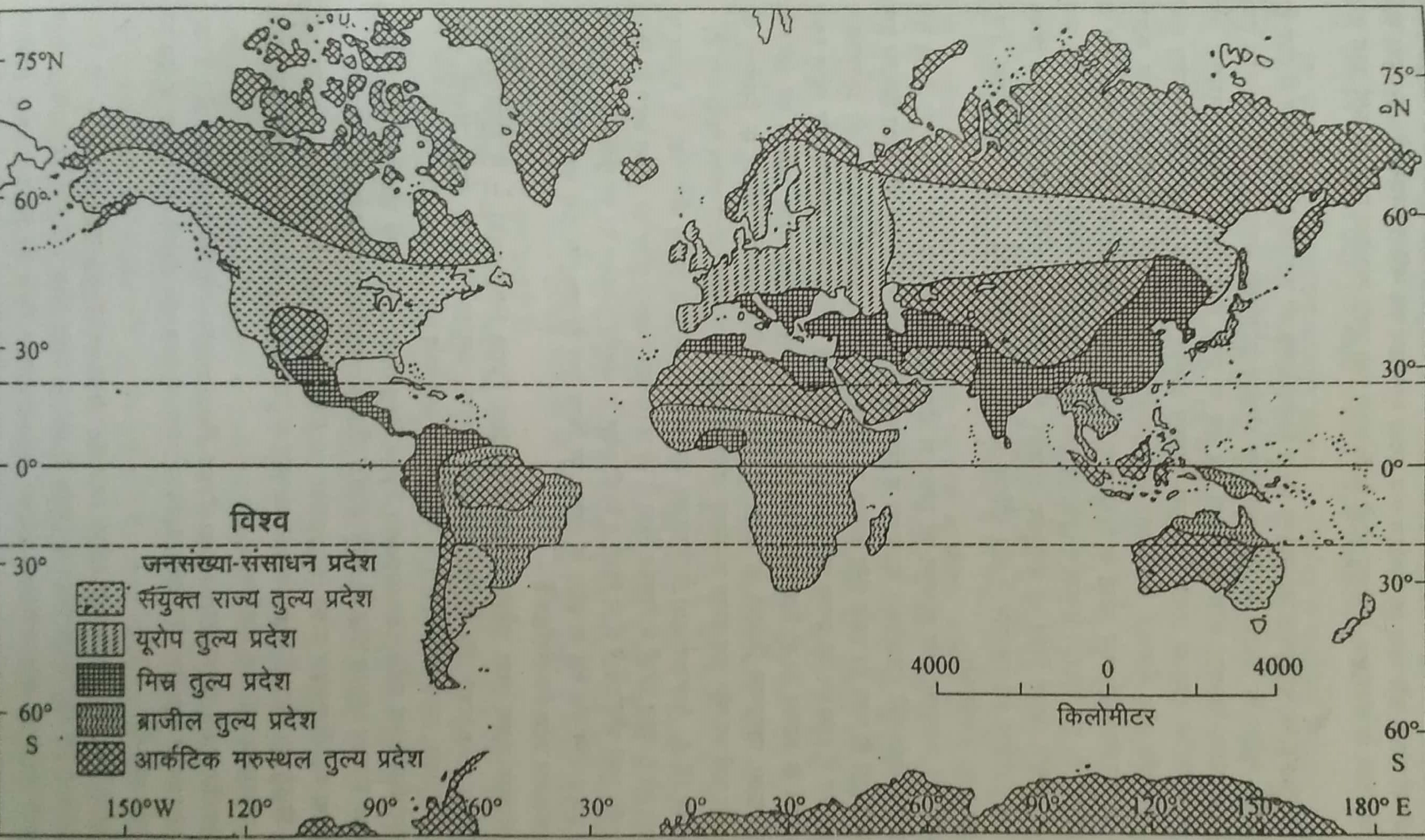 4. ब्राजील तुल्य प्रदेश ( Brazilian Type Regions)-

 इस प्रकार के क्षेत्र तकनीकी दृष्टि से पिछड़े है| यहां जनसंख्या-संसाधन अनुपात निम्न है| इनका क्षेत्रफल अधिक एवं उनकी जनसंख्या विशाल संसाधन की तुलना में कम है| यदि तकनीकी विकास के द्वारा इस क्षेत्र के संसाधनों का विकास होता है तो यहां के लोगों का जीवन स्तर उच्च होगा एवं वे क्षेत्र यूरोपीय प्रकार के क्षेत्रों की श्रेणी में आ जाएंगे| परंतु यदि संसाधनों का विकास नहीं होता है एवं जनसंख्या में तीव्र गति से निरंतर वृद्धि हो रही है तो इससे लोगों का रहन-सहन का स्तर ( जीवन स्तर) निम्न होगा| ब्राजील तुल्य प्रदेशों का विस्तार विश्व के दक्षिणी - पूर्वी एशिया, उष्णकटिबंधीय अफ्रीका,लैटिन अमेरिका इत्यादि के मलाया, इंडोनेशिया,फिलीपींस,वेनेजुएला,अर्जेंटीना, पराग्वे, क्यूबा आदि भागों (देशों) में पाया जाता है|
5.आर्कटिक (मरुस्थलीय) तुल्य प्रदेश ( Arctic Desert Type Regions)-

 इस प्रकार के क्षेत्र तकनीकी दृष्टि से पिछड़े हुए हैं एवं यहां खाद्य उत्पादन के संसाधन अत्यंत सीमित है| अत्यधिक क्षेत्रीय विस्तार एवं निर्जन /अति अल्प जनसंख्या इस प्रकार के क्षेत्र की प्रमुख विशेषताएं हैं| ये क्षेत्र कच्चे माल के महत्वपूर्ण स्रोत है एवं आने वाले वर्षों(समय) में तकनीकी विकास के फलस्वरूप इस प्रकार के क्षेत्रों के महत्व में वृद्धि की संभावना है| संपूर्ण अंटार्कटिका महाद्वीप, ग्रीनलैंड, उत्तरी अमेरिका का उत्तरी भाग, यूरेशिया के उत्तरी भाग के अलावा विश्व के उष्ण एवं शीत मरुस्थल इस प्रकार के क्षेत्र में सम्मिलित है| जैसे- सहारा, कालाहारी, थार, अरब, गोबी ,तुर्किस्तान, अटाकामा, पेटागोनिया आदि|
THANK YOU